Муниципальное бюджетное дошкольноеобразовательное учреждение№9 «Росинка»ст. Богоявленская Константиновского районаРостовской области
Летопись команды ЮПИД «Светофорик»
ЭМБЛЕМА КОМАНДЫ:
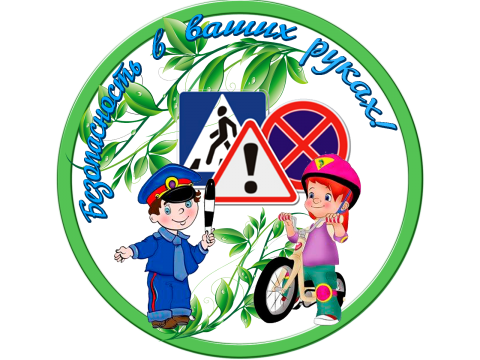 ДЕВИЗ: Кто знает правила движения,                тому почет и уважение.
РЕЧЕВКА:
Нужно слушаться без спора
Указаний светофора.
Нужно правила движенья
Выполнять без возраженья.
Всем кто любит погулять,
Всем без исключения
Нужно помнить,
Нужно знать
Правила движения.
2016-2018 г.г.Руководитель: Хныкина С.В.
Состав команды:
Землянов Валерий
Руллова Оксана
Хандога Александра
Колтунова Дарья
Либман Анатолий
Кононыхин Даниил
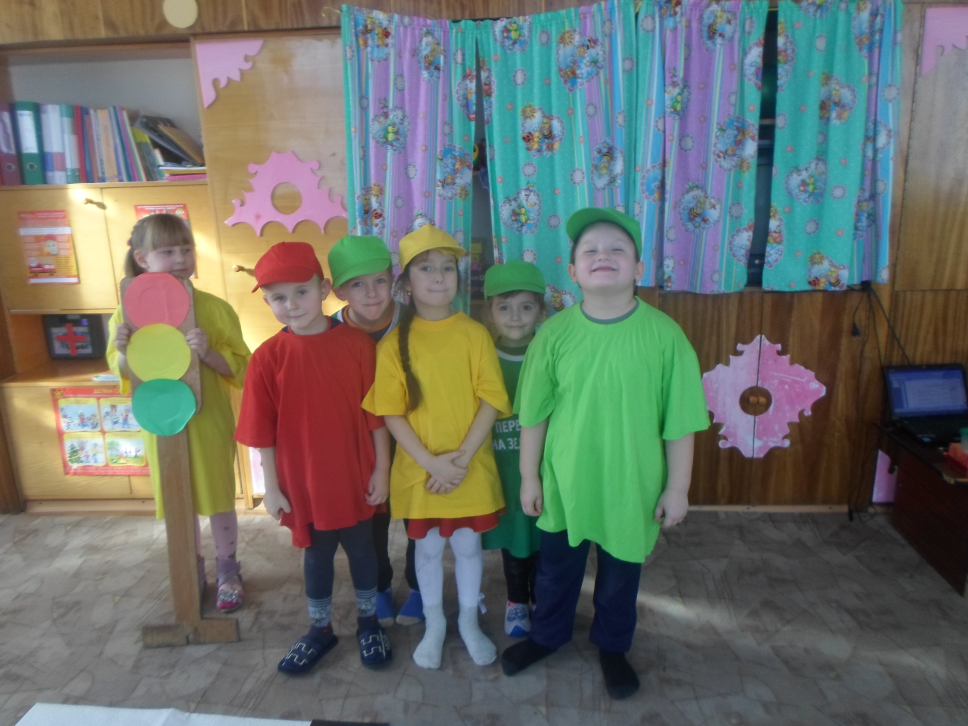 Мероприятия:
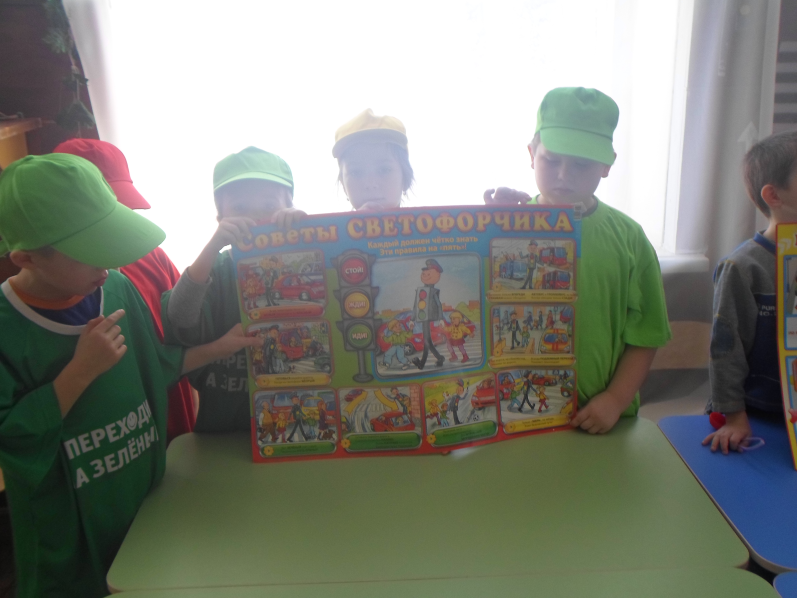 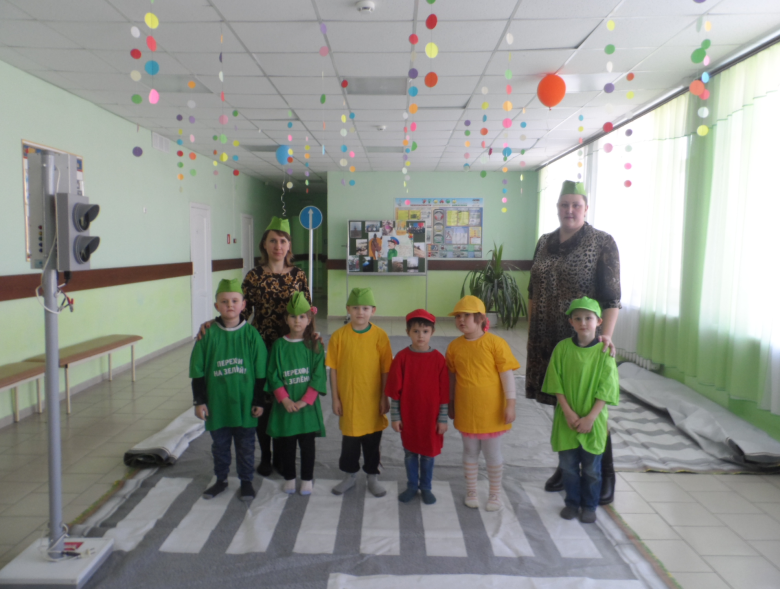 Зимний месячник безопасности
Акция «Советы СВЕТОФОРЧИКА»
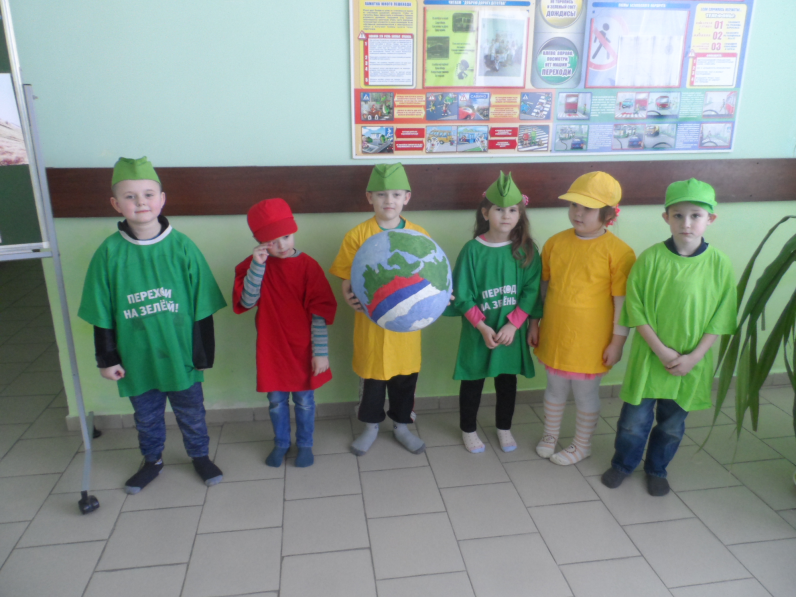 Неделя «Нет жертвам ДТП»
2019-2021 г.г.Руководитель: Хныкина С.В.
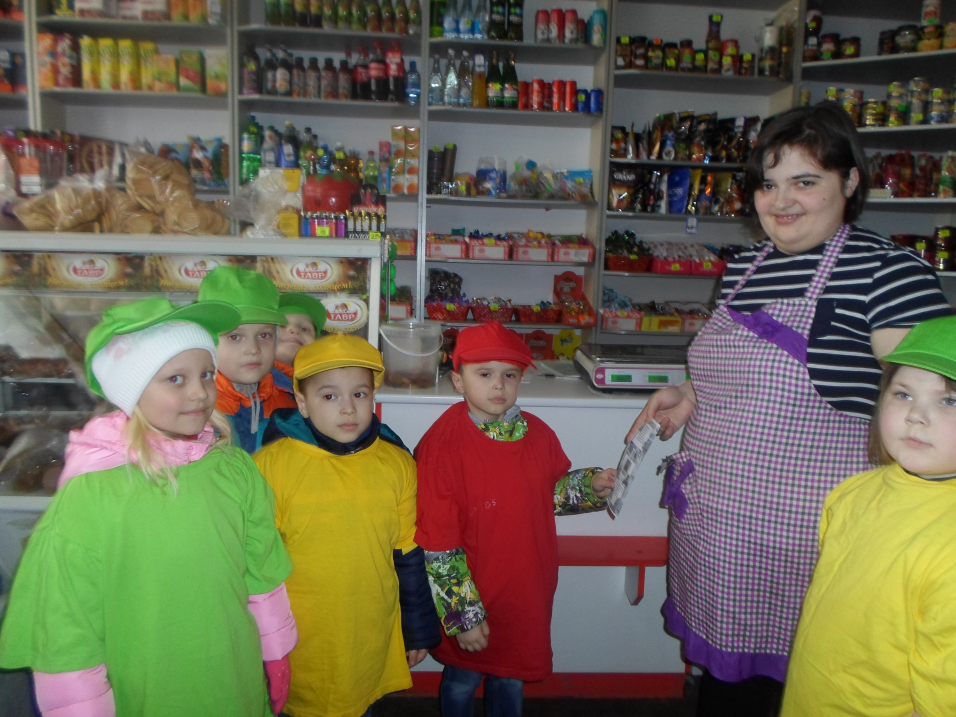 Состав команды:
Юдин Виталий
Болдырев Константин
Губарев Семен
Кибина Ксения
Болдырев Владимир
Атаманченко София
Мероприятия:
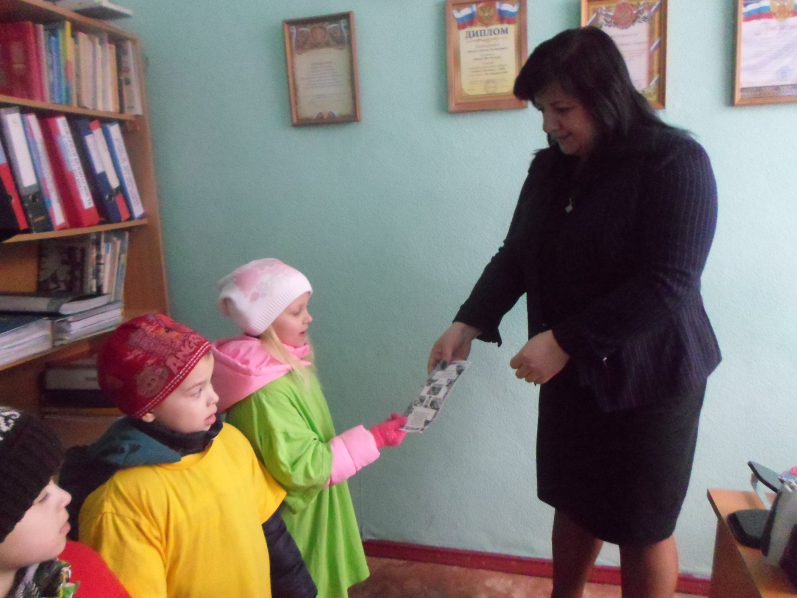 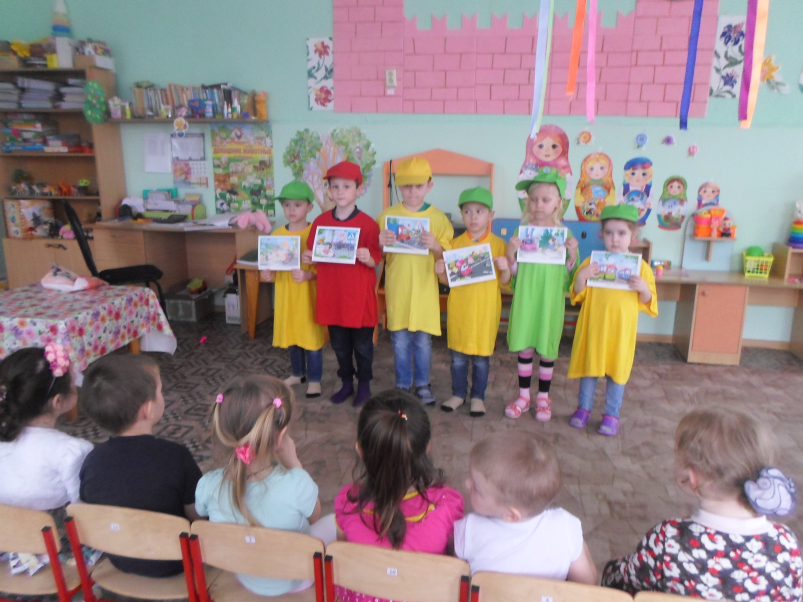 Акция «Дети- детям»
Акция «Внимание, родители!»
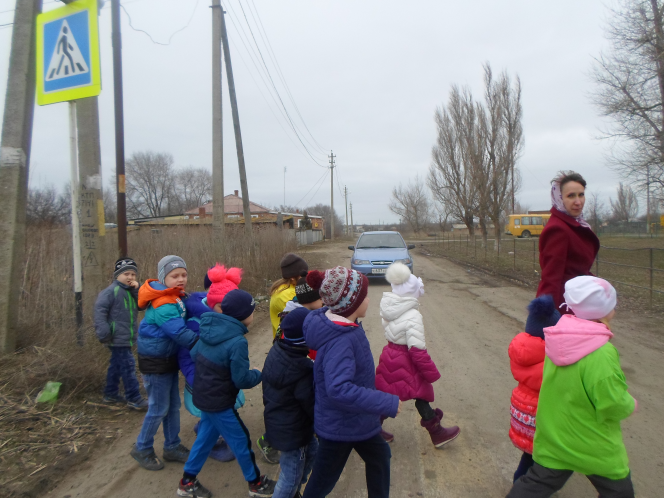 Месячник безопасности дорожного движения
2022- 2023 г.г.Руководитель: Хныкина С.В.
Состав команды:
1. Топилин Александр
2. Хныкина Полина
3. Кислов Дмитрий
4. Костромина Ксения
5. Нехаенко Ливерий
6. Маслюк Яна
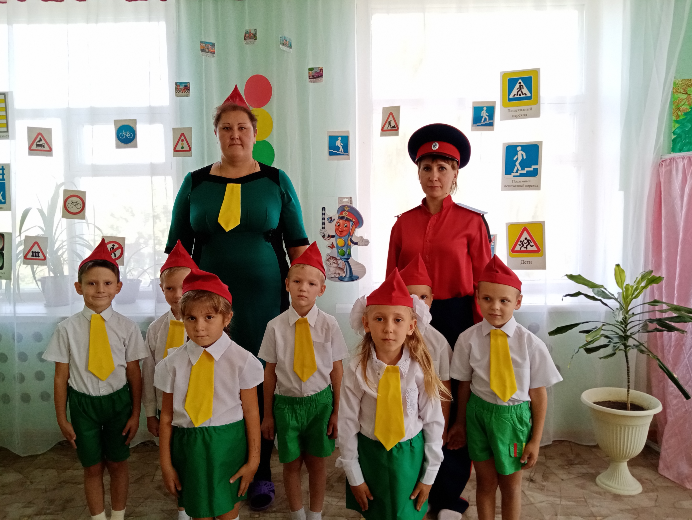 Мероприятия:
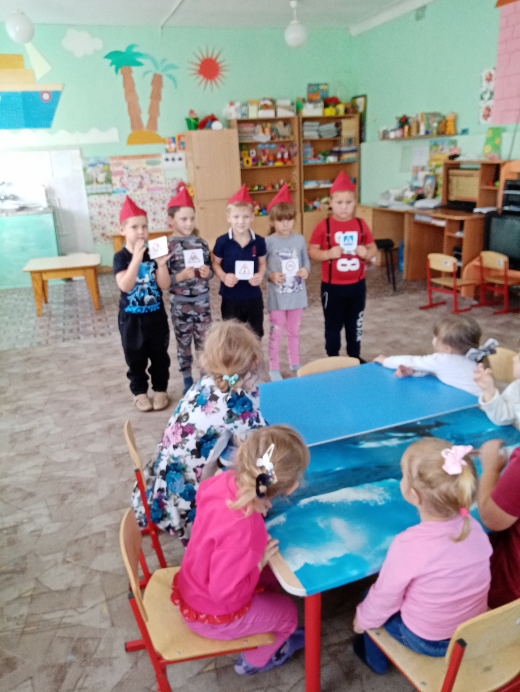 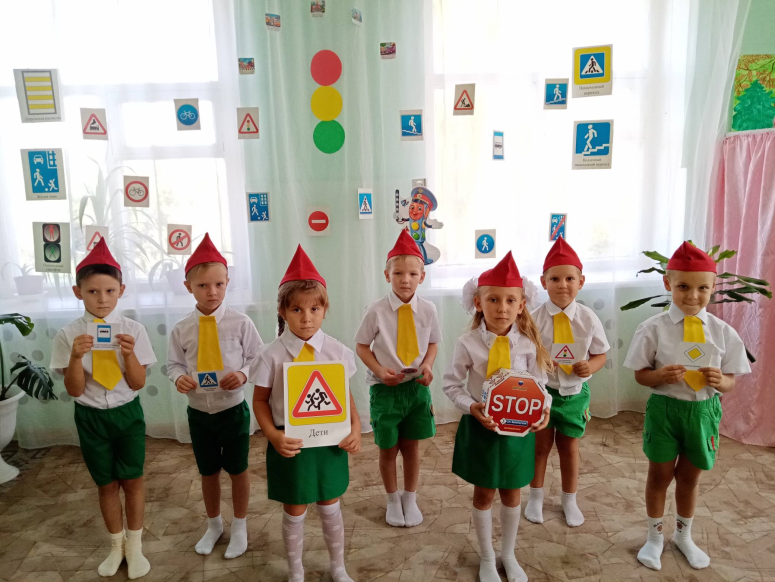 Конкурс- смотр команд ЮПИД
Выступление агитбригады команды ЮПИД
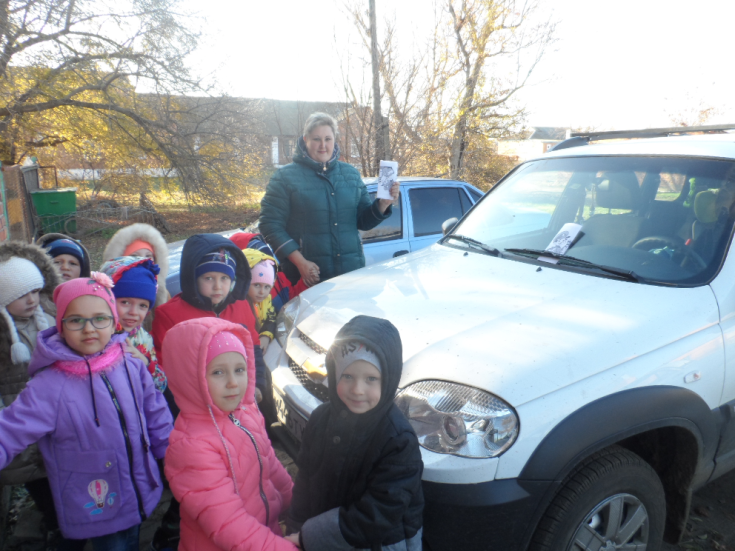 Акция «Добрая дорога детства»
2024 г.Руководитель: Хныкина С.В.
Состав команды:
Губарева Анна
Самойлов Демьян
Маркова Мария
Коровин Иван
Костромина Татьяна
Барков Иван
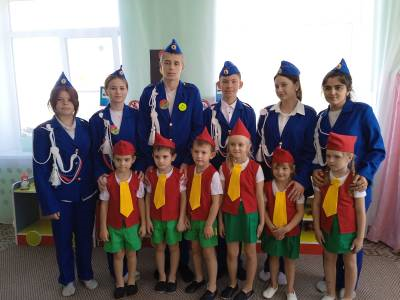 Мероприятия:
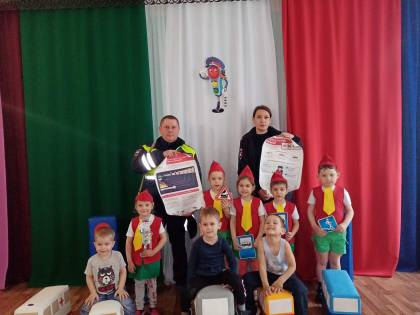 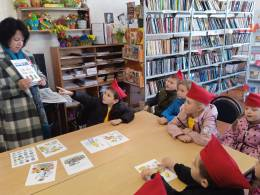 Подготовка к конкурсу «Безопасная дорога»
Подготовка к викторине «АБВ»
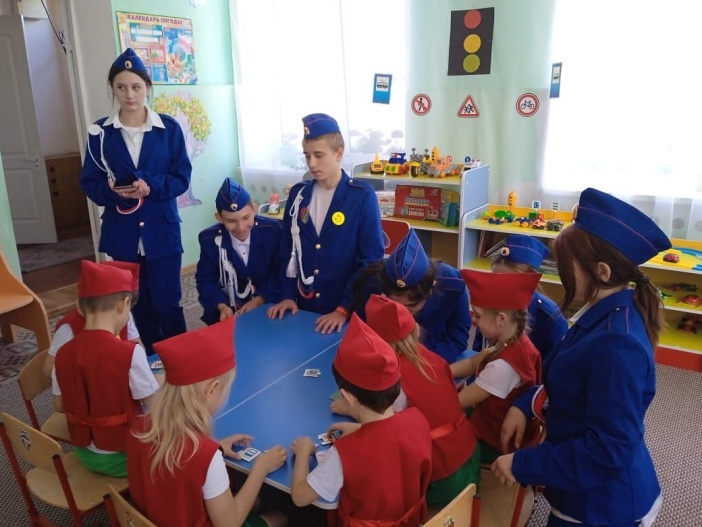 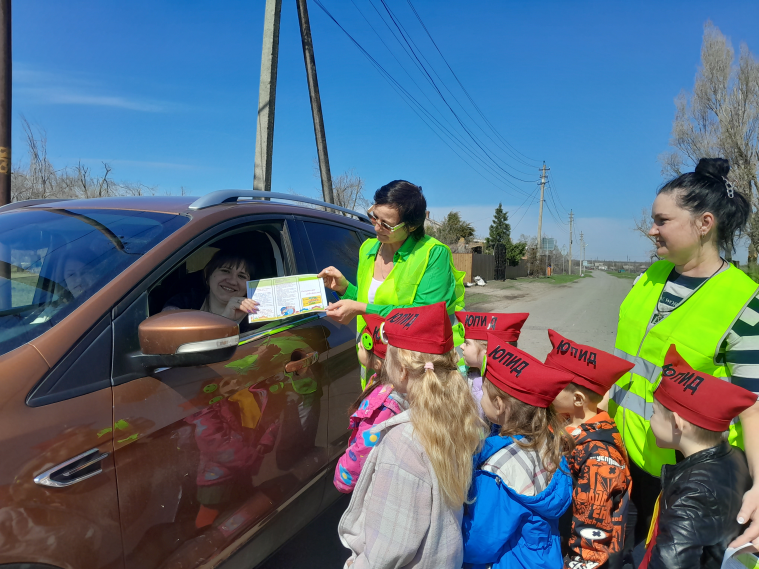 Смотр готовности команд «ЮПИД+ЮИД- вместе за безопасные дороги»
Акция «Весенние дороги»